PHY 341/641 
Thermodynamics and Statistical Physics

Lecture 7

Chemical potential
Gibbs-Duhem equation
Thermodynamic derivatives
2/1/2012
PHY 341/641 Spring 2012 -- Lecture 7
1
Summary of thermodynamic potential functions
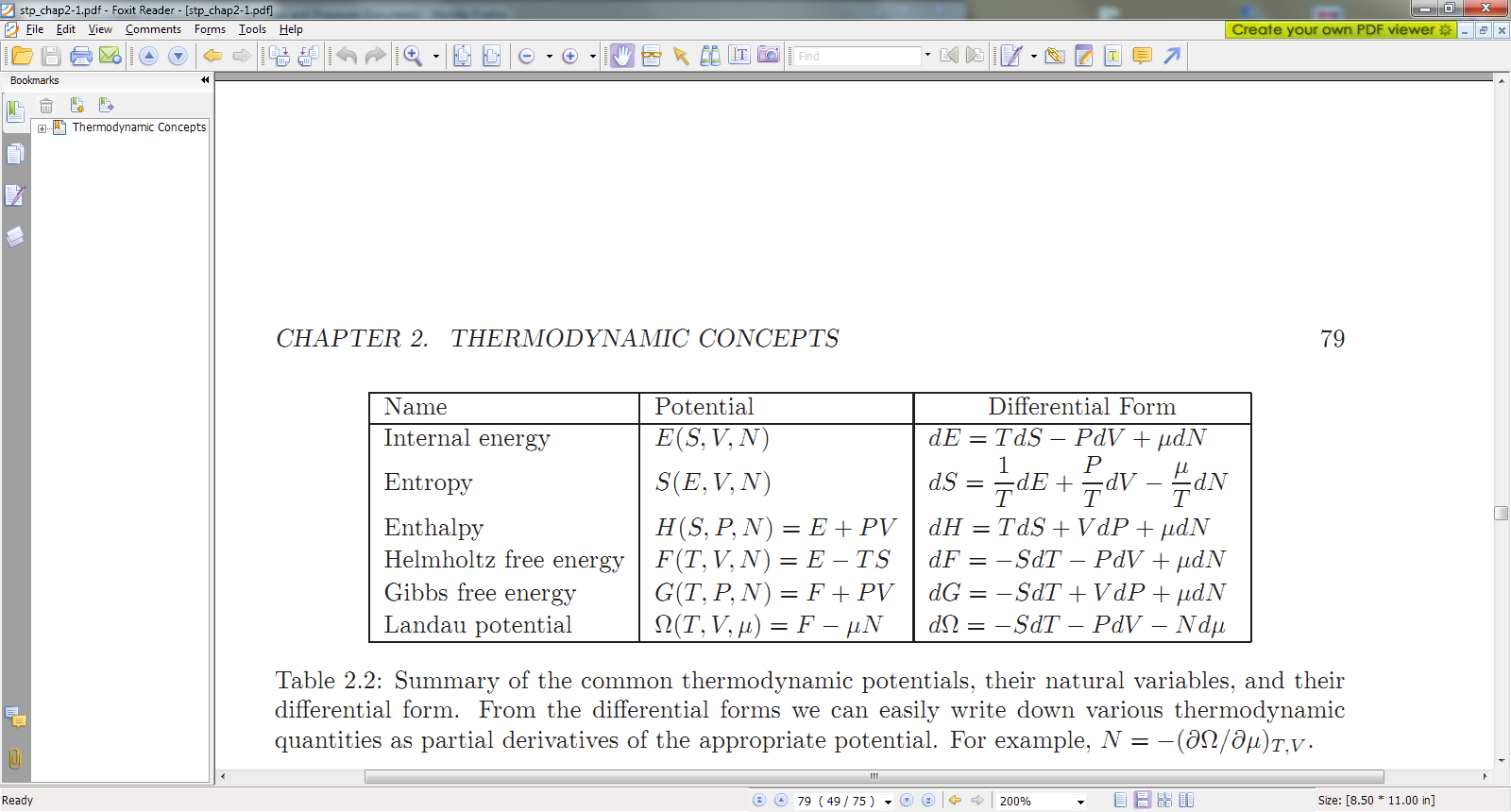 2/1/2012
PHY 341/641 Spring 2012 -- Lecture 7
2
Variables and functions:
2/1/2012
PHY 341/641 Spring 2012 -- Lecture 7
3
Categories  of  functions  and variables
Extensive  depends on system size
Intensive  independent of system size
2/1/2012
PHY 341/641 Spring 2012 -- Lecture 7
4
2/1/2012
PHY 341/641 Spring 2012 -- Lecture 7
5
2/1/2012
PHY 341/641 Spring 2012 -- Lecture 7
6
Some materials parameters  based on thermodynamic variables and functions
In fact, this should be easy, but as we have seen the “natural” variables of U are U=U(S,V,N) and S=S(U,V,N).
2/1/2012
PHY 341/641 Spring 2012 -- Lecture 7
7
Some materials parameters  based on thermodynamic variables and functions -- continued
This again should be easy, but as we have seen the “natural” variables of H are H=H(S,P,N) and S=S(U,V,N).
2/1/2012
PHY 341/641 Spring 2012 -- Lecture 7
8
2/1/2012
PHY 341/641 Spring 2012 -- Lecture 5
9
2/1/2012
PHY 341/641 Spring 2012 -- Lecture 7
10
Other useful thermodynamic derivatives
2/1/2012
PHY 341/641 Spring 2012 -- Lecture 7
11
Example from your text on functional dependences in black body radiation following analysis by Boltzmann in 1884.
2/1/2012
PHY 341/641 Spring 2012 -- Lecture 7
12